Catechism The Source of Faith
Lesson 14 – LD 25a & BC 5,7
The Bible (2)
Psalm 119:34
Forever fixed in heaven is your word;
firm is your promise through the generations.
The earth, by you established, has endured;
you are the faithful God of my salvation.
By your appointment all stands firm, O LORD, 
for you are served by all of your creation.
Why believe the Bible?
- Age? The Bible is a very old book.
- Popularity? The Bible is most widely read book in the world
- Being special? The Bible as a collection of books is quite unlikely: written over 1500 years and consistent all the way through.
- It works? The Bible contains many guidelines that have proven over time to work. It’s message of love and loyalty is to be appreciated. 
- Because the church says so?
Why believe the Bible?

We can mention all sorts of reasons with varying weight. Age, popularity, it’s a special book, what it says works, the church says so.
However, the one reason that counts is:
	The Bible is God’s Word to us, the Holy Spirit says so in our hearts.
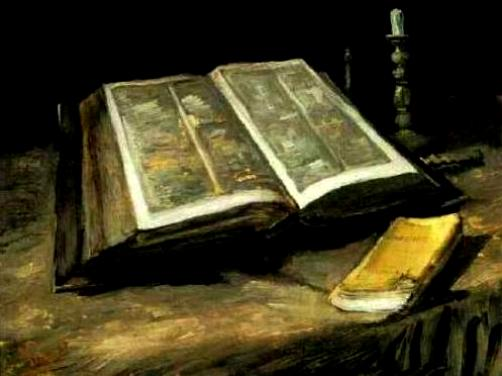 Authenticating the Bible
How do you know something is real, authentic?
You do tests. 
	For people: Passwords, PIN, signatures, fingerprints and face scans.
	For pure gold: you bite it, or clean it with acid
	For food: you taste it

Can the Bible be proven to be authentic, to be God’s Word?
Self-authenticating

In principle, the Bible authenticates itself.
It says of itself that it is true.
Besides this test, there is the test of prophecy:
	Are the things foretold being fulfilled?
And if you say in your heart, ‘How may we know the word that the Lord has not spoken?’— when a prophet speaks in the name of the Lord, if the word does not come to pass or come true, that is a word that the Lord has not spoken; the prophet has spoken it presumptuously. You need not be afraid of him.
Deuteronomy 18:21-22
Authority
As	The Bible is God’s Word
          and as	God has all authority
    therefore	The Bible has authority.

Because the Bible has absolute authority, we are to listen to the Bible, whether we like it or not.

As you get older and have more life experience, you also appreciate more and more how right the Bible is about things.
Confession: BC article 5 & 7
1. a. Because the church receives and approves them
	b. because the Holy Spirit witnesses in our hearts that they are from God
	c. because it proves itself: the things foretold in these books are being fulfilled
2. The second.
3. All that man must believe in order to be saved.
4. “all the things the Bible teaches”
5. 1 John 4:1 and 2 John 1:10
Ancient Words
Sufficient!

The Bible teaches all we need to know to be saved.
The Bible is thus sufficient.

In fact, it is forbidden to add or subtract from the Bible!
I warn everyone who hears the words of the prophecy of this book: if anyone adds to them, God will add to him the plagues described in this book, and if anyone takes away from the words of the book of this prophecy, God will take away his share in the tree of life and in the holy city, which are described in this book.
Revelation 22:18-19
The clear message of the Bible
The Bible tells us:
	- the Father made all things, also us people
	- We disobeyed God and fell into sin and misery
	- The Father sent His Son, Jesus Christ, to save us
	- Jesus saves us by His death and resurrection
	- The Father and the Son send the Holy Spirit to make us again what we are supposed to be
	- in the end, God will renew this whole creation and everything will be perfect.
Mistakes?
Does the Bible contain mistakes?
There are bits of information in the Bible which don’t seem to make sense.
When we see inconsistencies, we need to ask ourselves:
	- can we translate the original text properly?
	- can we understand why it says what it says?
	- is the Bible telling us truths, or telling us truthfully what a person said?
Errors?
When Jacob went to Egypt
	70 people: Genesis 46:27 and Exodus 1:5.
	75 people: Acts 7:14.


Did Jacob sit up on the bed or lean on his staff?
	Genesis 48:2: on the bed
	Hebrews 11:21: on top of his staff
Errors?
When Jacob went to Egypt
	70 people: Genesis 46:27 and Exodus 1:5.
	75 people: Acts 7:14.
	Scholars suspect the ‘base document’ for the
	Hebrew text dropped the word for “and five”.
Did Jacob sit up on the bed or lean on his staff?
	Genesis 48:2: on the bed
	Hebrews 11:21: on top of his staff
Errors?
When Jacob went to Egypt
	70 people: Genesis 46:27 and Exodus 1:5.
	75 people: Acts 7:14.
	Scholars suspect the ‘base document’ for the
	Hebrew text dropped the word for “and five”.
Did Jacob sit up on the bed or lean on his staff?
	Genesis 48:2: on the bed
	Hebrews 11:21: on top of his staff
	 In Hebrew, bed = MITTAH, staff = MATTEH.
	And usually Hebrew does not have the vowels.
Errors?
At what time of the day was Jesus crucified?
	Mark 15:25: at the third hour
	John 19:14: well after the sixth hour


How many angels at the tomb?
	1: Matthew 28:2,5; Mark 16:5
	2: Luke 24:4; John 20:12
Errors?
At what time of the day was Jesus crucified?
	Mark 15:25: at the third hour
	John 19:14: well after the sixth hour
	John uses Roman time (begin counting at midnight)
	Mark uses Jewish time (begin counting at dawn)
How many angels at the tomb?
	1: Matthew 28:2,5; Mark 16:5
	2: Luke 24:4; John 20:12
Errors?
At what time of the day was Jesus crucified?
	Mark 15:33: at the third hour
	John 19:14: after the sixth hour
	John uses Roman time (begin counting at midnight)
	Mark uses Jewish time (begin counting at dawn)
How many angels at the tomb?
	1: Matthew 28:2,5; Mark 16:5
	2: Luke 24:4; John 20:12
	Two. Some of the women may have recollected just
	seeing one, which Matthew and Mark report.
Inerrancy, Infallibility

Inerrancy is from “without error”
Infallibility is from “without failing”

In the strictest sense of the term, it would not be right to say that our current Bible is without errors. But the Bible does achieve what it sets out to achieve. As such, it is infallible.
Many people who use the word “inerrant” actually mean “infallible”. 
The point is: you can trust the Bible, what it says is true.